Объект муниципального имущества, включенный в перечень ПРЕДНАЗНАЧЕННОГО ДЛЯ ПРЕДОСТАВЛЕНИЯ В АРЕНДУ СУБЪЕКТАМ МСП И ОРГАНИЗАЦИЯМ, ОБРАЗУЮЩИМ ИНФРАСТРУКТУРУ ПОДДЕРЖКИ СУБЪЕКТОВ МСПКалинина, 15
Месторасположение
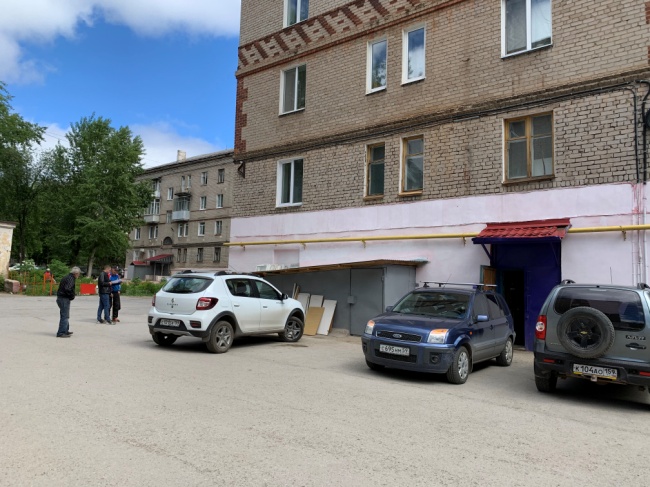 Адрес: Кировский район, микрорайон Водники,ул. Калинина, 15
Здание находится в периметре ул. Капитана Пирожкова, ул. Туапсинской, ул. Калинина
Помещения расположены в 4-х этажном кирпичном жилом доме.
Ближайшие остановки наземного транспорта: 
Церковь Святого Князя Владимира (600 метров)
Капитанская (980 метров)
Рядом расположена парковка
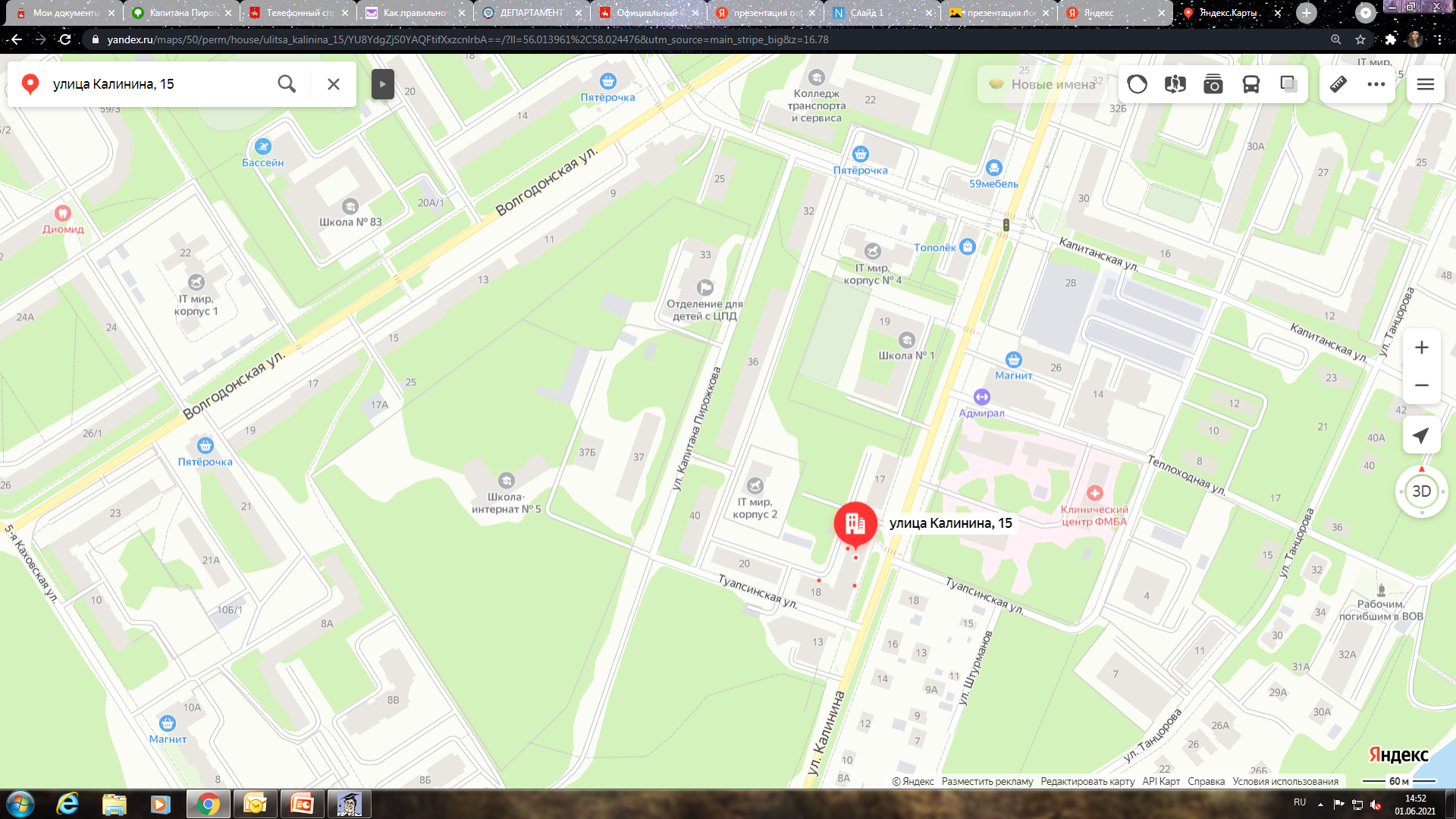 Описание объекта
Площадь помещения – 107 кв. м.
Вид объекта недвижимости - встроенноенежилое помещение в цоколе многоквартирного дома
Наименование объекта учета - нежилое помещение
Кадастровый номер - 59:01:1713107:614
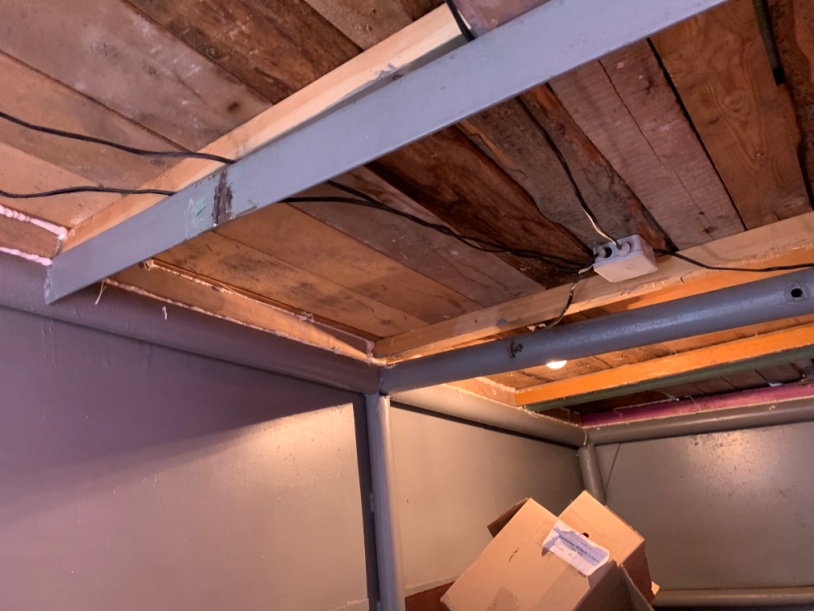 Наличие центрального водоснабжения, канализации, 
электроснабжения
ТЕХНИЧЕСКОЕ СОСТОЯНИЕ
Требуется проведение текущего ремонта
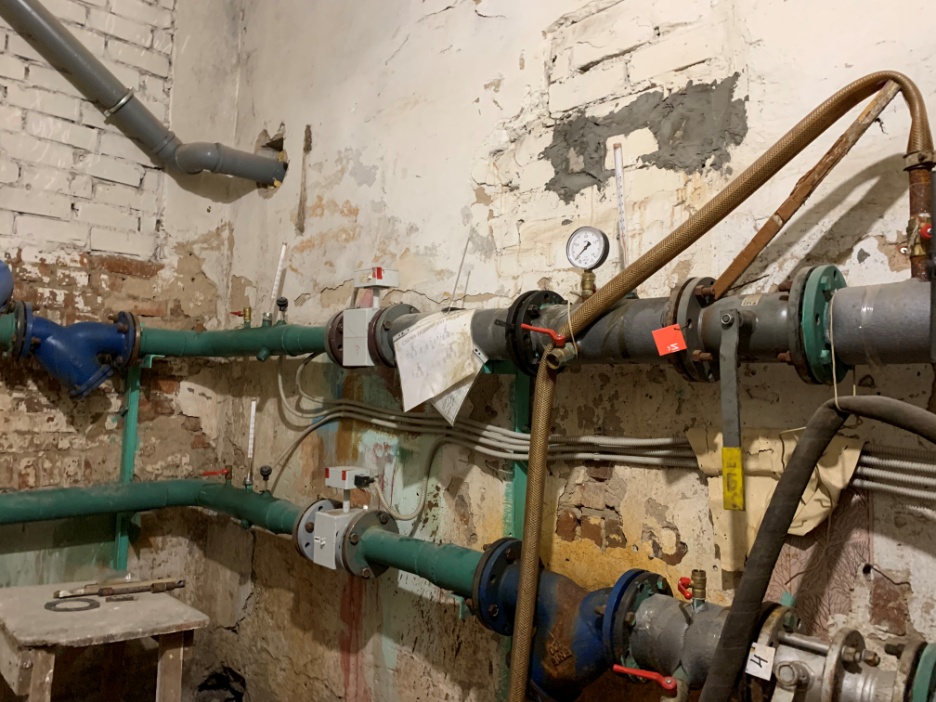 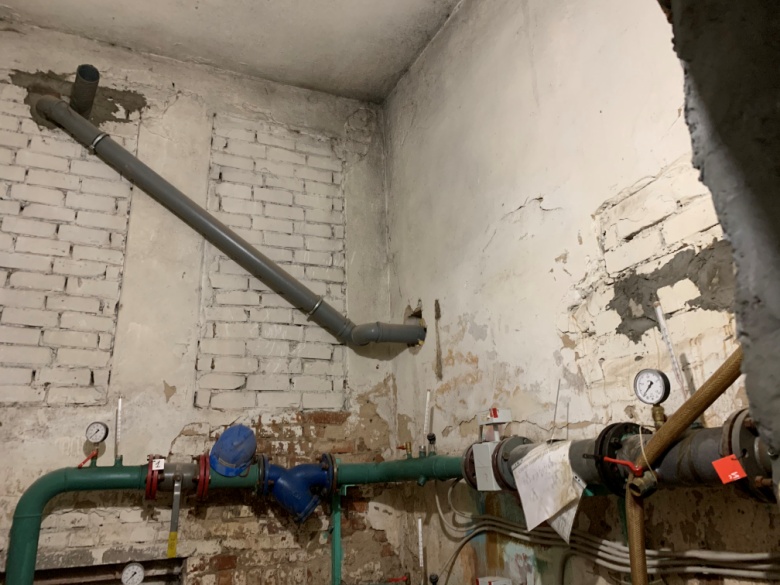 РАЗРЕШЕННОЕ ИСПОЛЬЗОВАНИЕ
Все виды деятельности, которые не запрещены Постановлением Правительства Российской Федерации от 16.09.2020 № 1479 «Об утверждении Правил противопожарного режима в Российской Федерации»
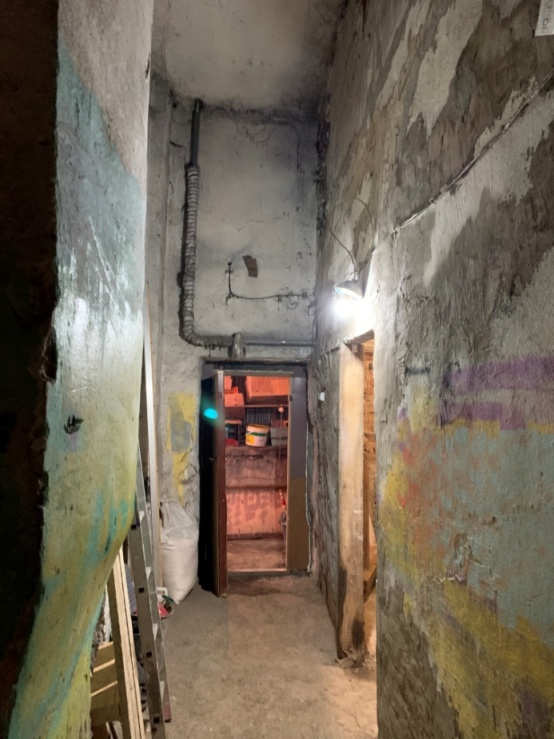 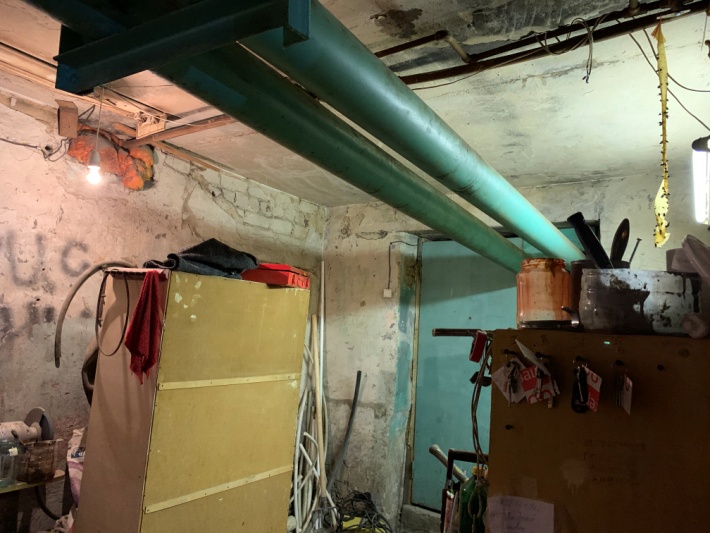 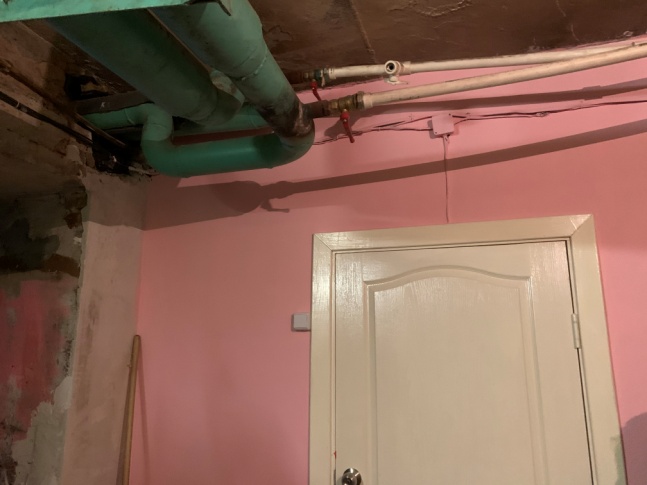 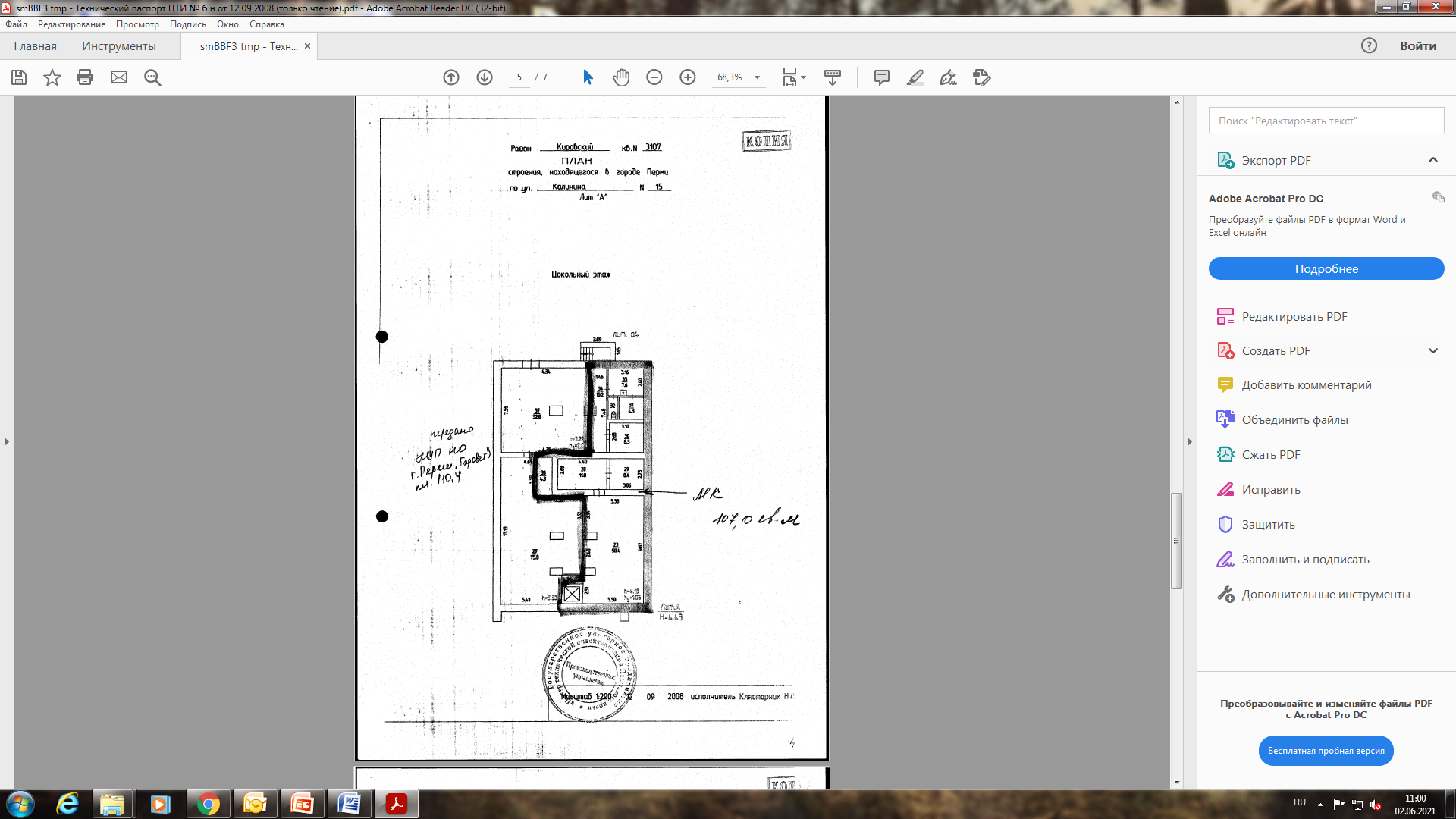 Планировка помещения
Планировка помещения
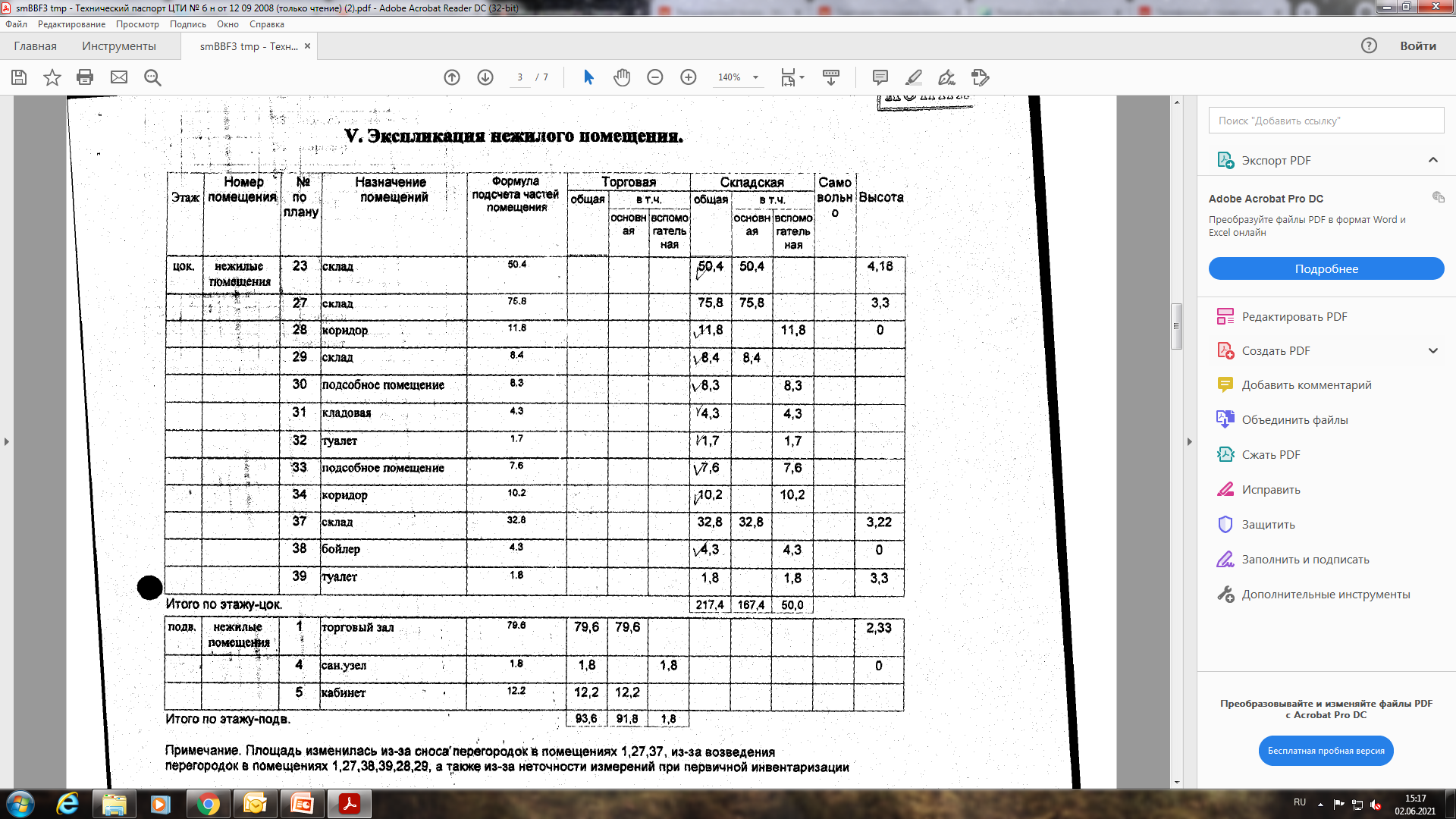 Условия аренды
Срок аренды: 5 лет 
Цена за кв.м. от 185 руб.  (начальная цена)
Стоимость аренды за 107 кв. м. от 19 795 руб./мес.
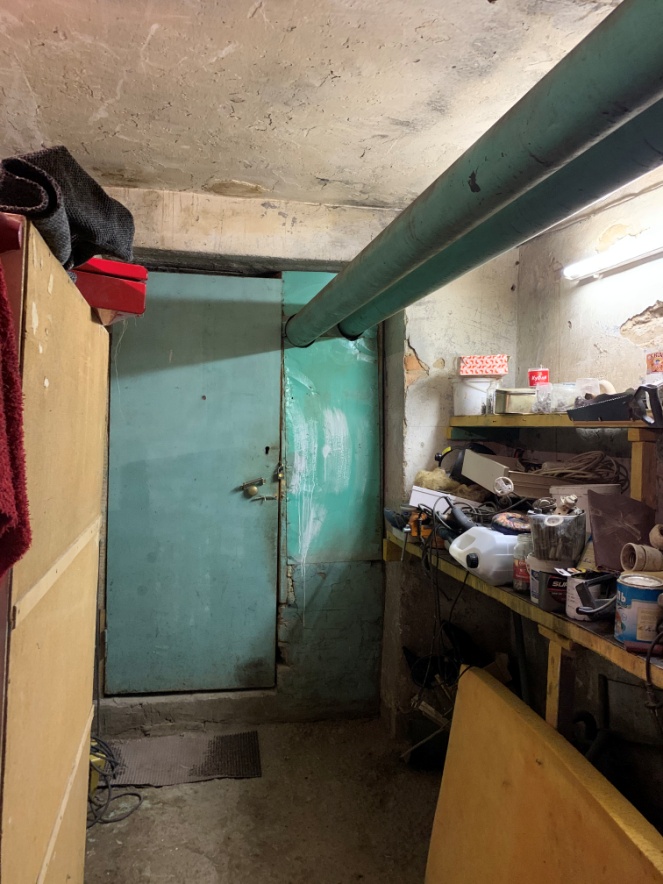 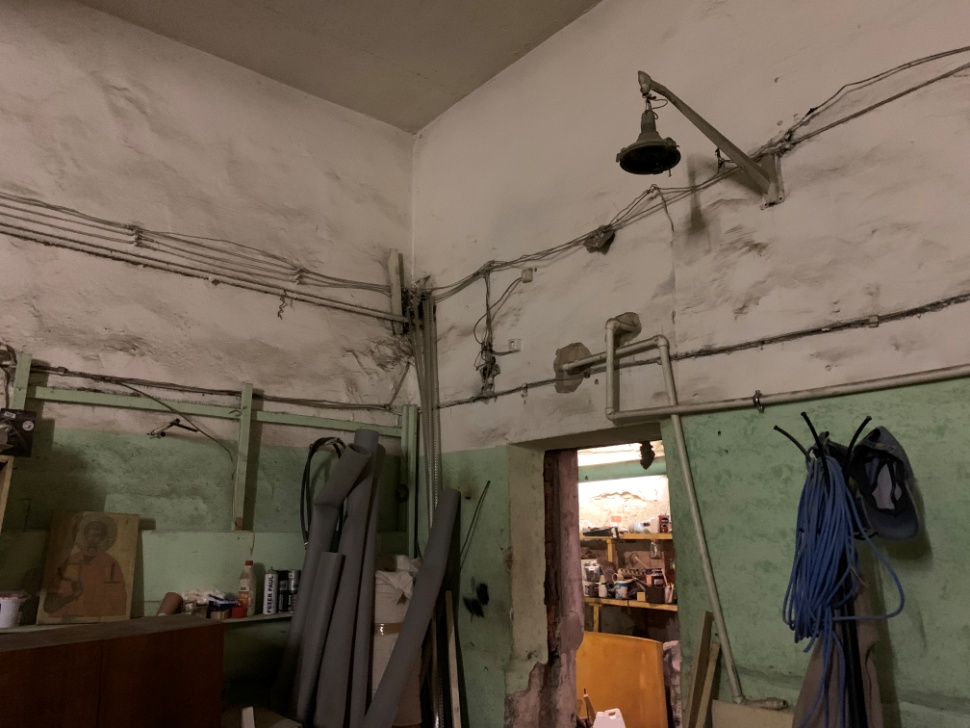 Условия аренды
Место проведения аукциона
Департамент имущественных отношений (ул. Сибирская, 14, кабинет 12) 
Информация о проведении аукциона размещается на сайте Муниципальное образование город Пермь  в разделе  Деятельность / Муниципальная собственность / Торговая площадка
https://www.gorodperm.ru/actions/property/tradearea/8-page/
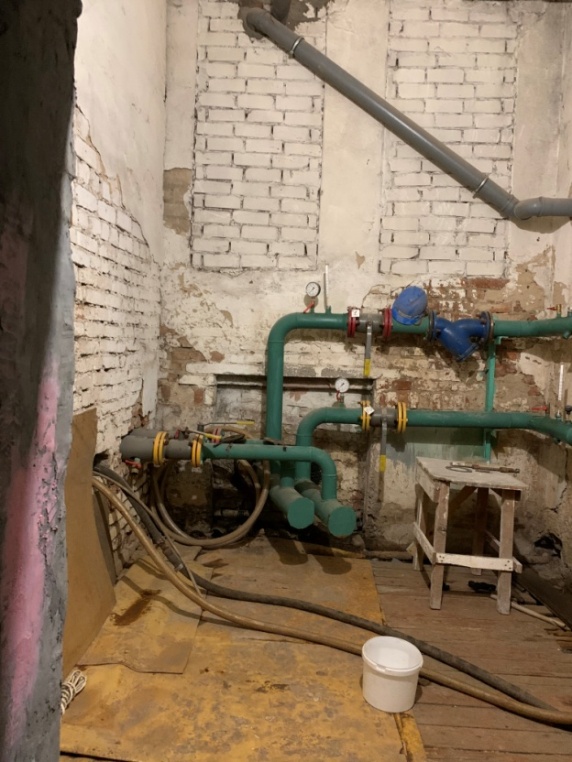